Industriekultur in Sachsen:Erinnern – Erleben – Gestalten
Industriekultur – Chancen für europäische und regionale Entwicklung
Energiefabrik Knappenrode, 8. Mai 2019
[Speaker Notes: Was verbinden wir mit Industriekultur? Oder besser mit der Beschäftigung mit Industriekultur?]
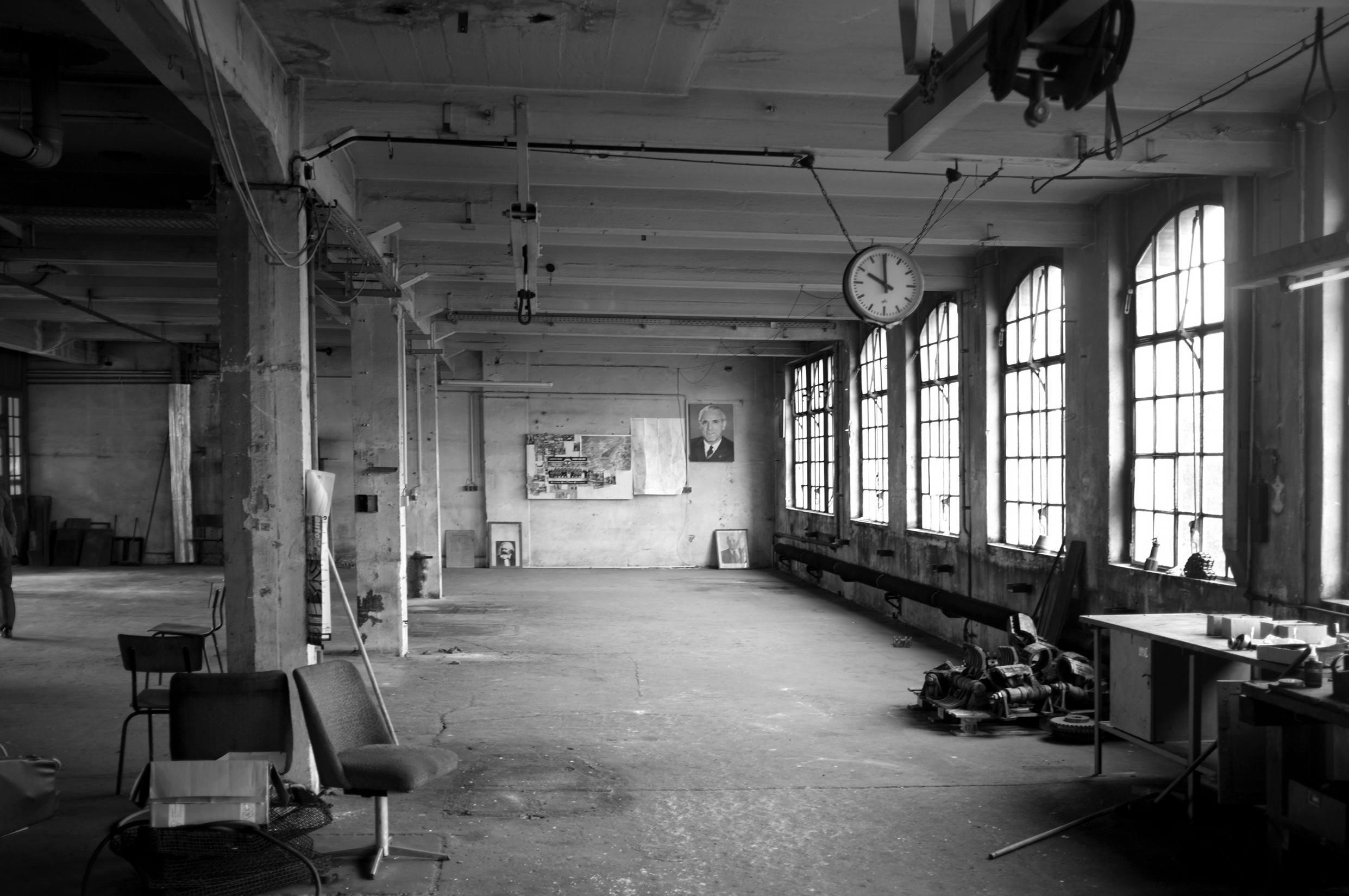 Industriekultur = Verlustkultur?
Weißwasser, TELUX, 2017
2
[Speaker Notes: Industriekultur als Verlust]
Industriekultur = Erinnerungskultur?
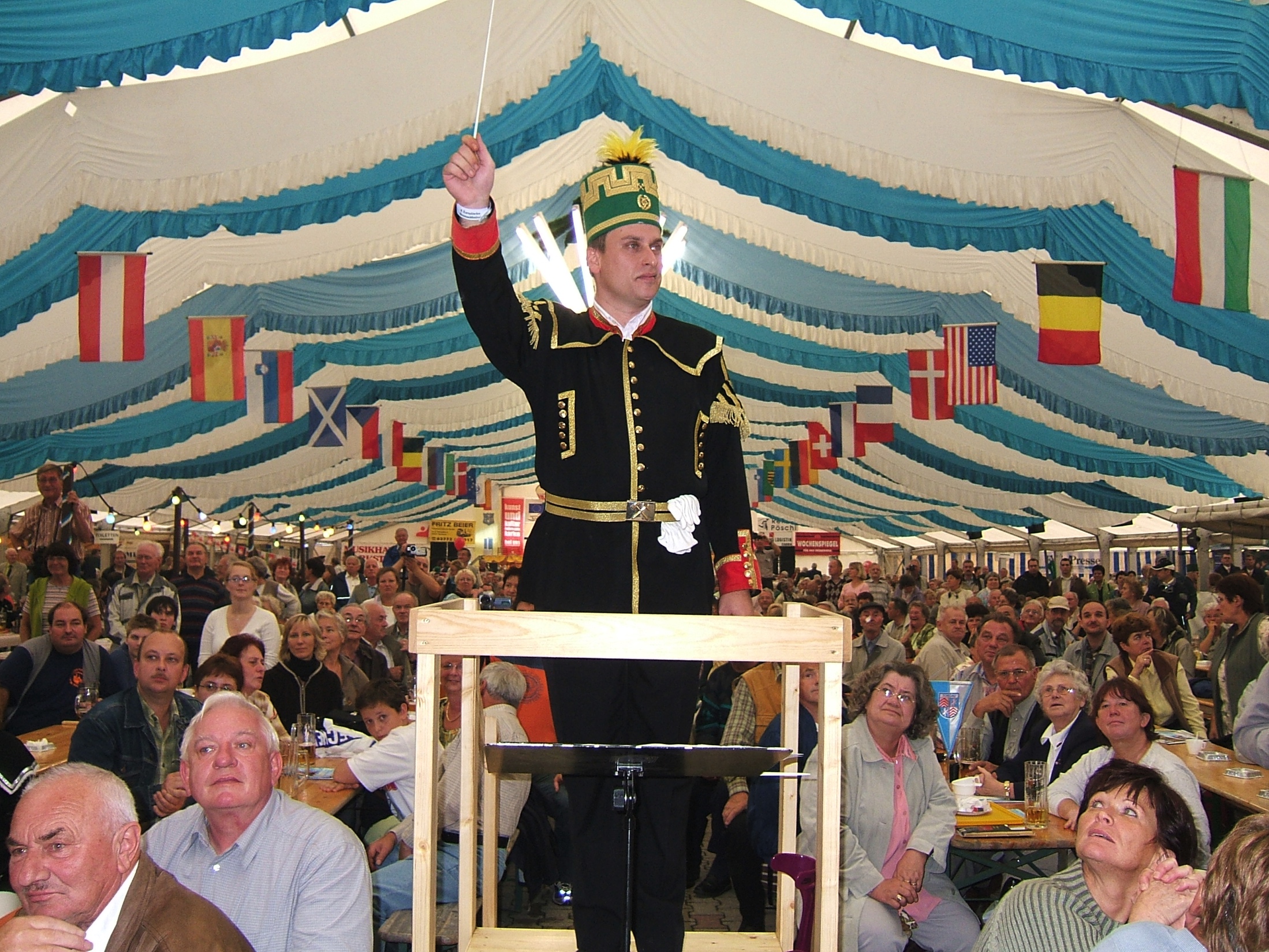 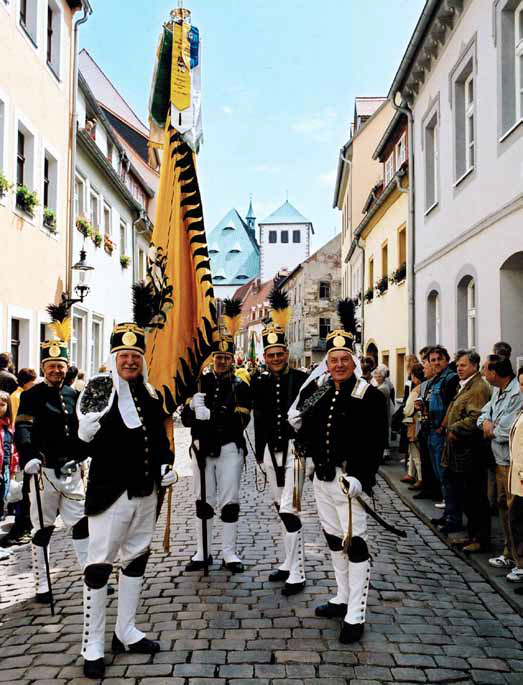 Bergmannskultur im Erzgebirge
Industriekultur = Erlebniskultur?
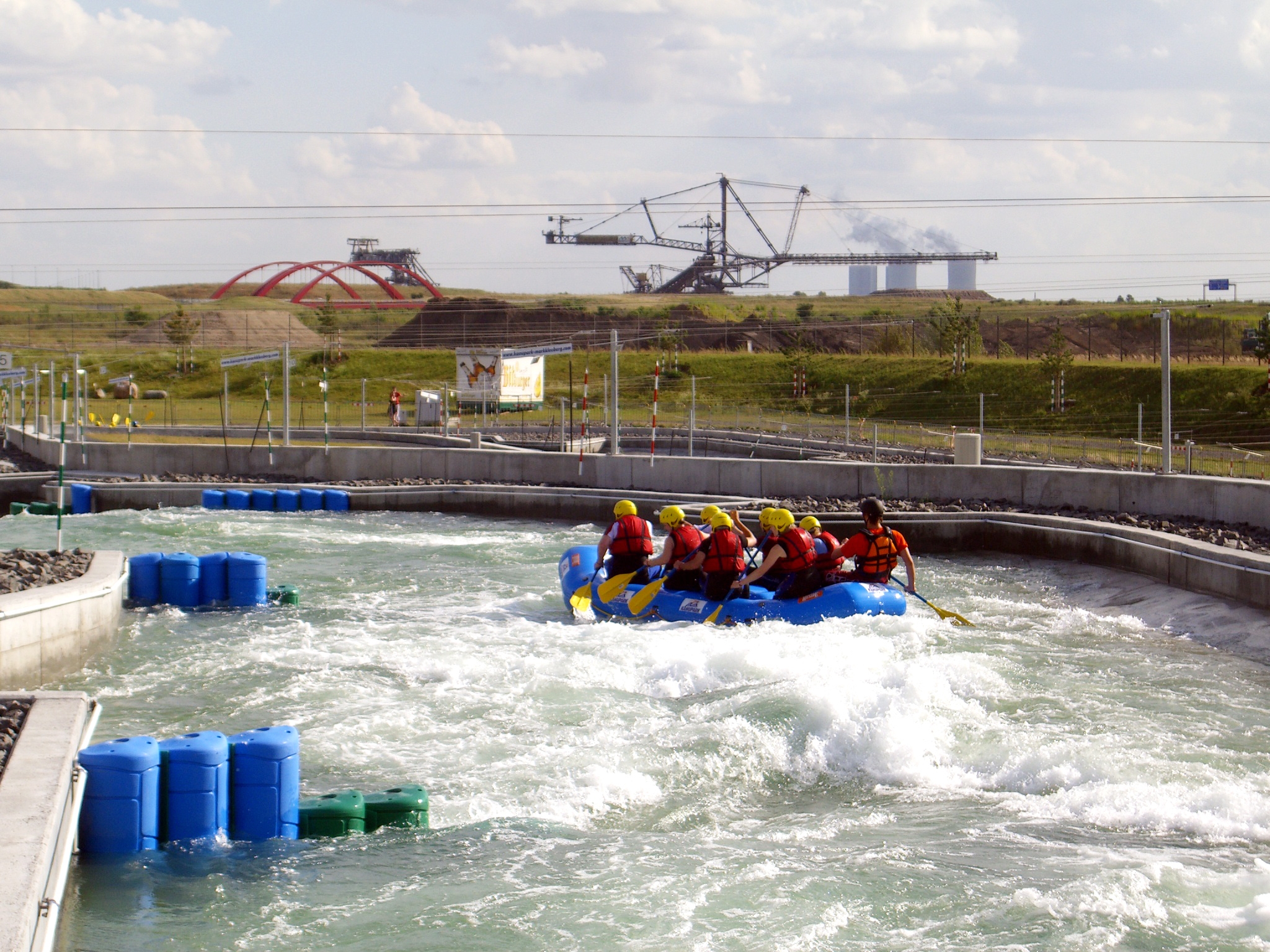 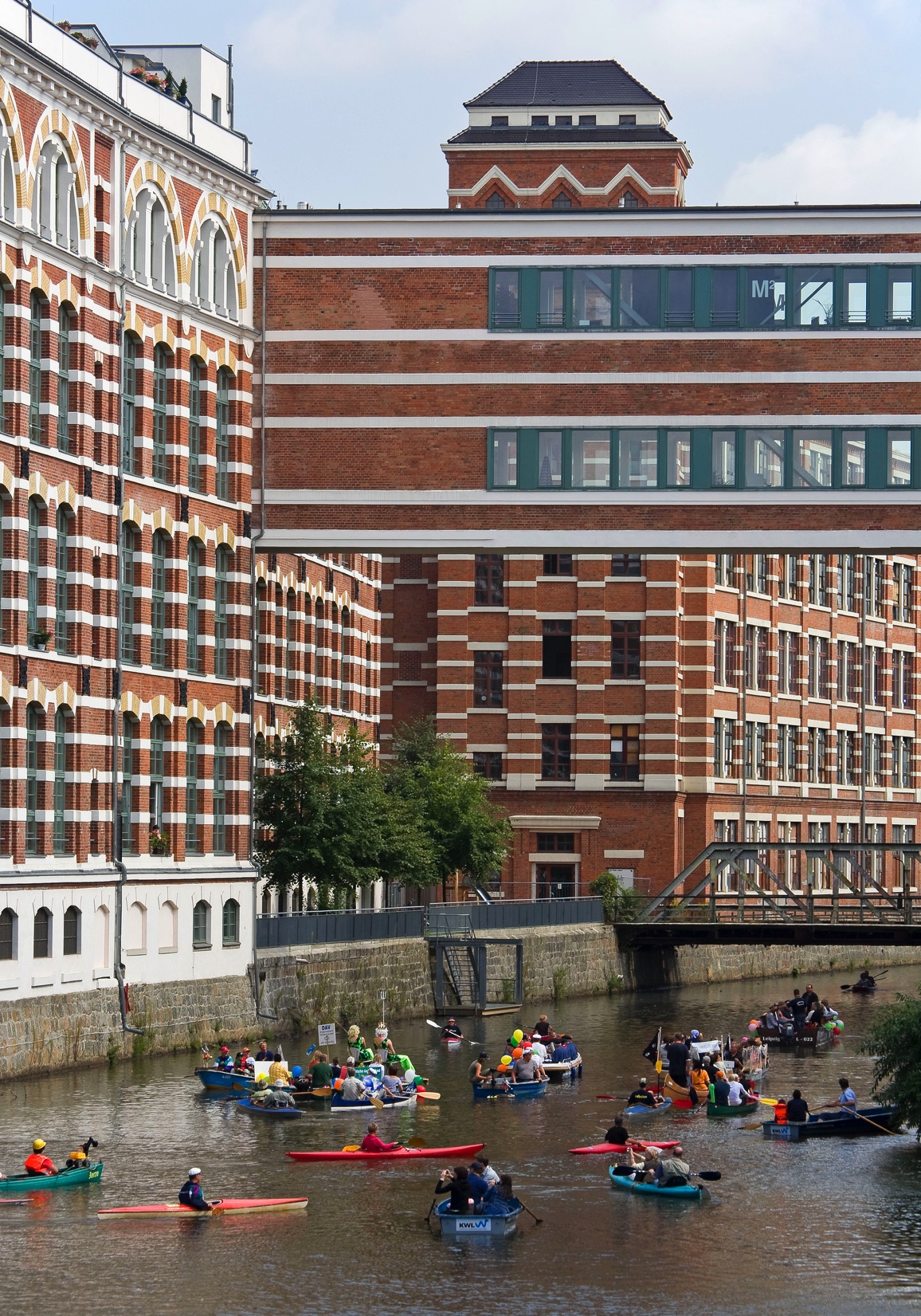 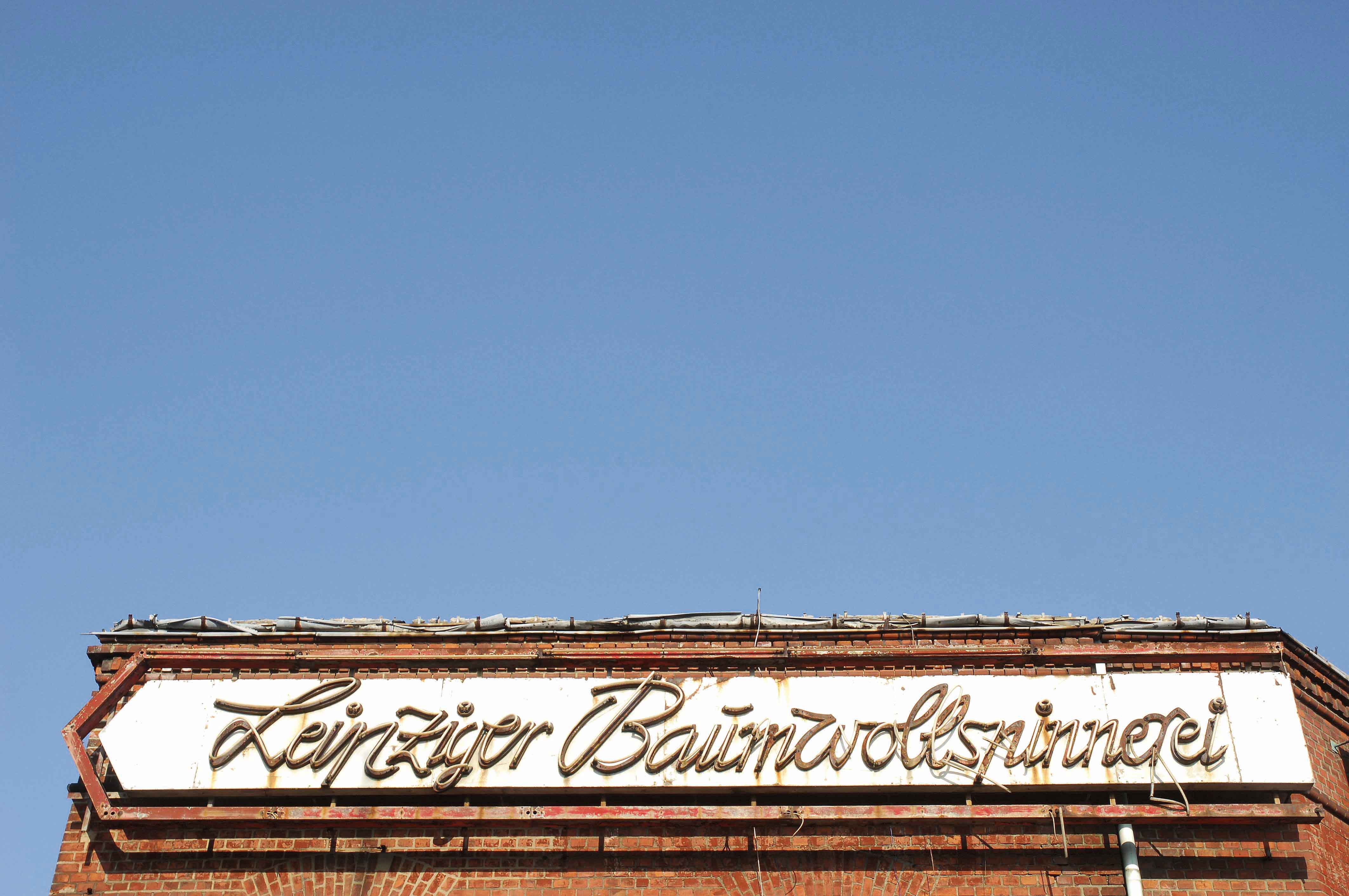 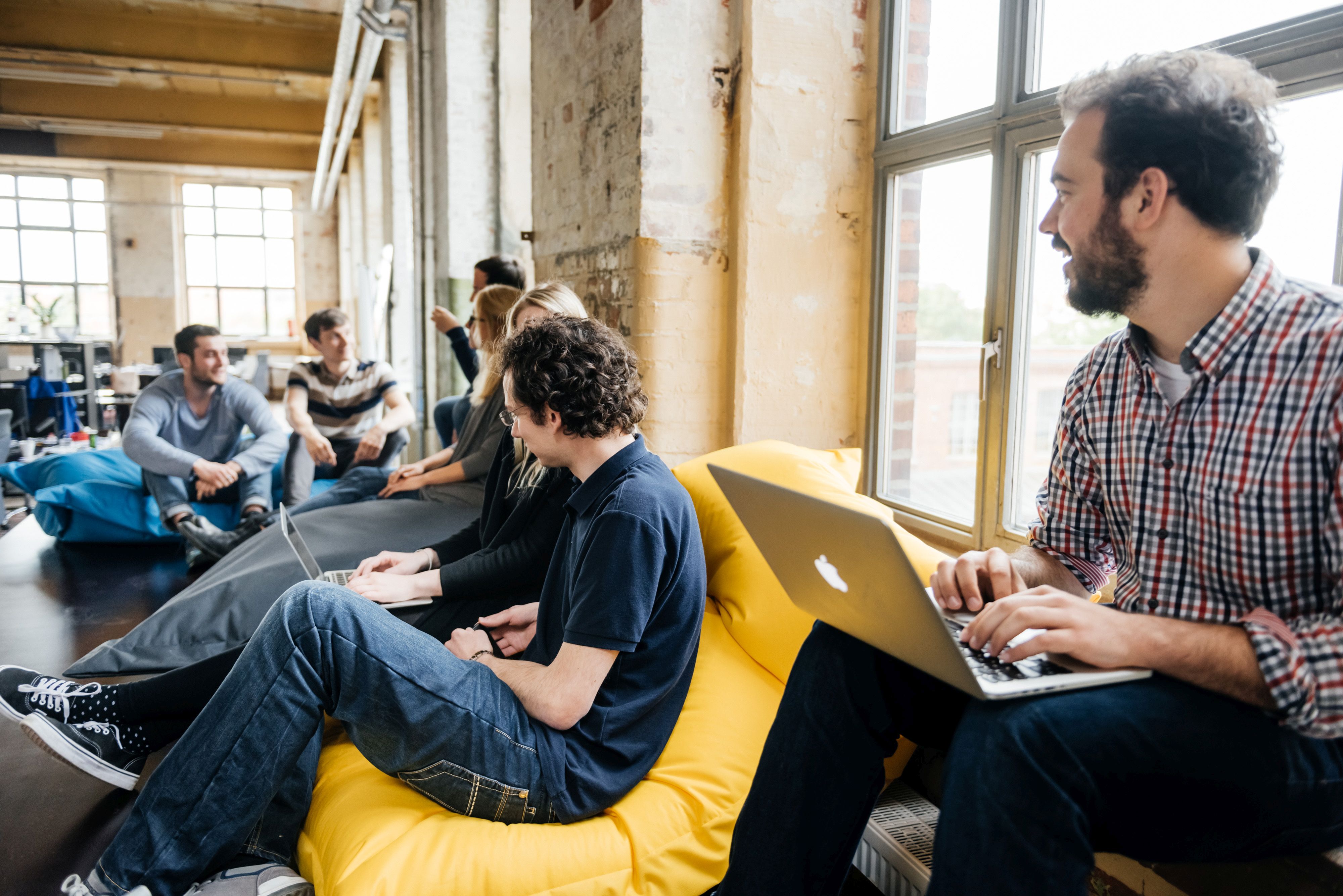 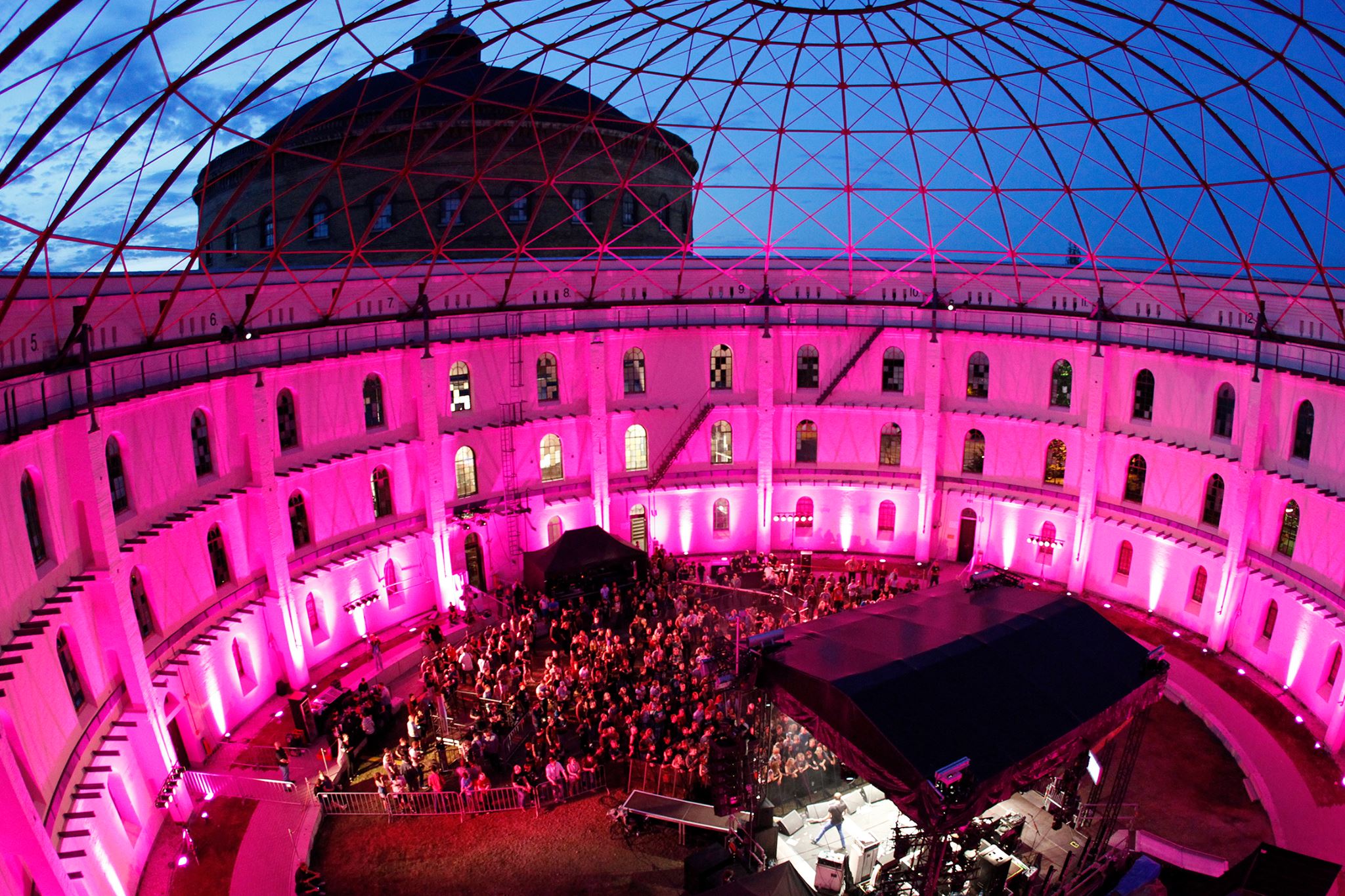 4
Leipzig, Neuseenland, Asisi-Panometer, Wasserfest, Spinnerei, SpinLab
Industriekultur = Arbeitskultur?
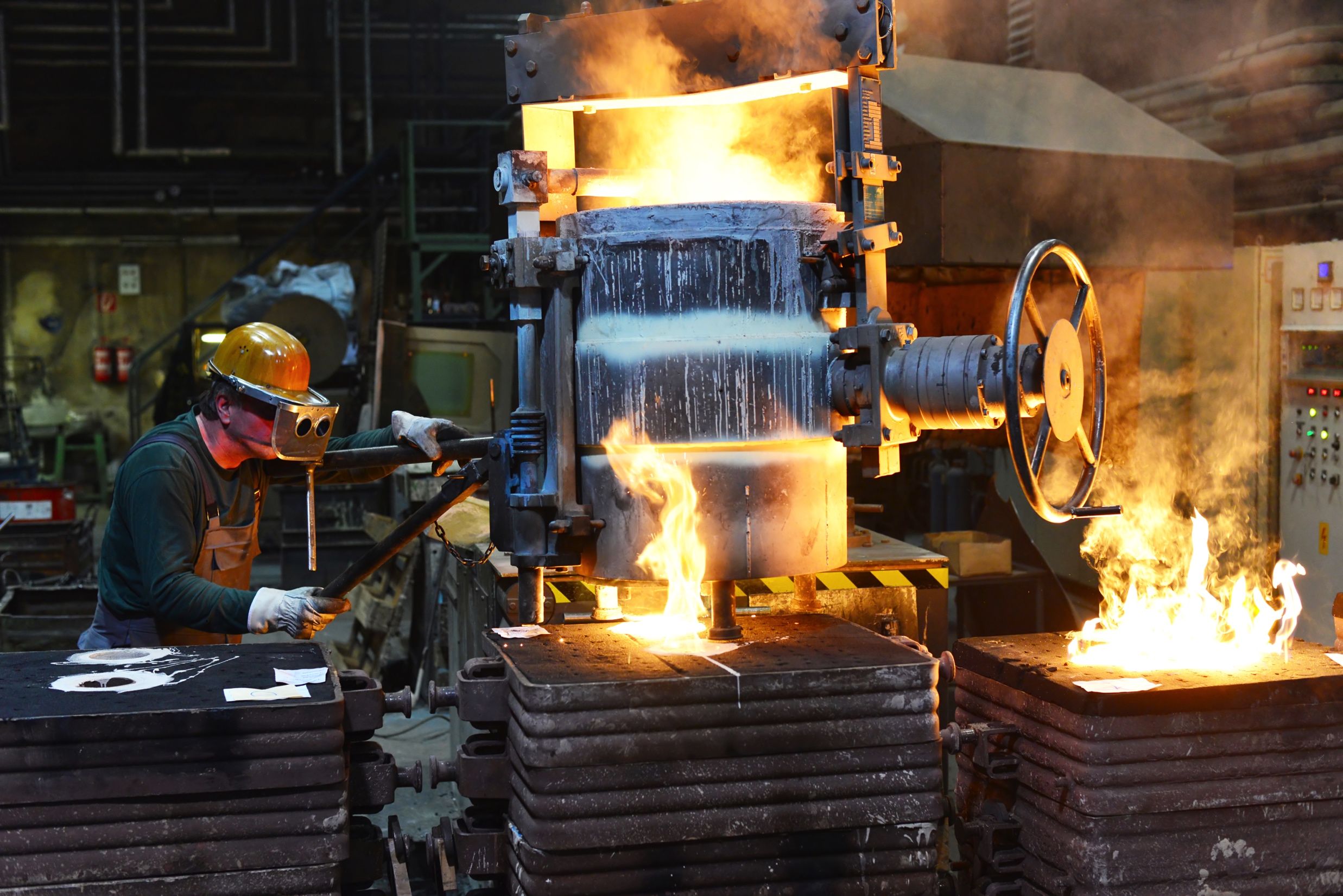 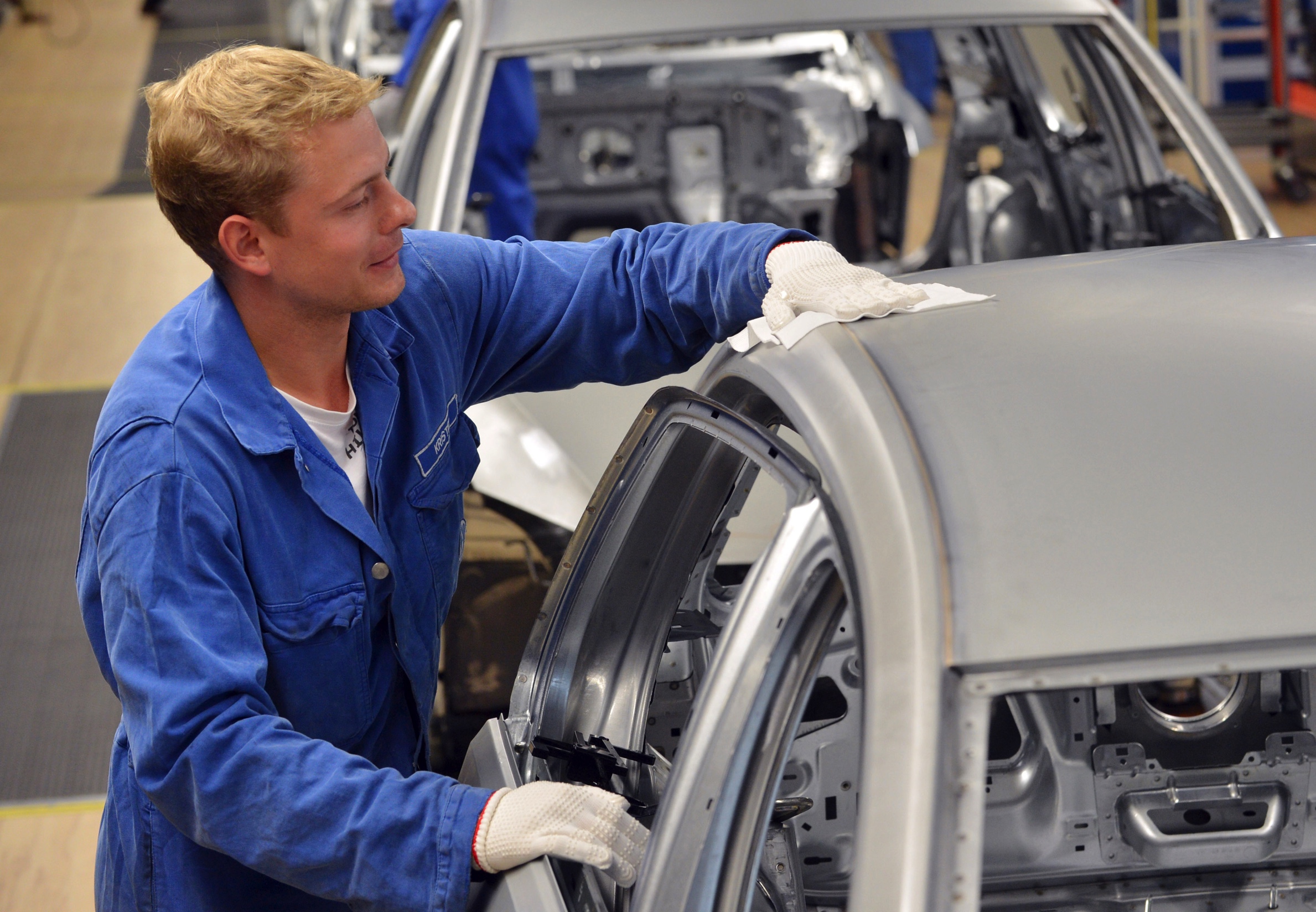 Leipzig: Gießerei, Zwickau: VW-Werk
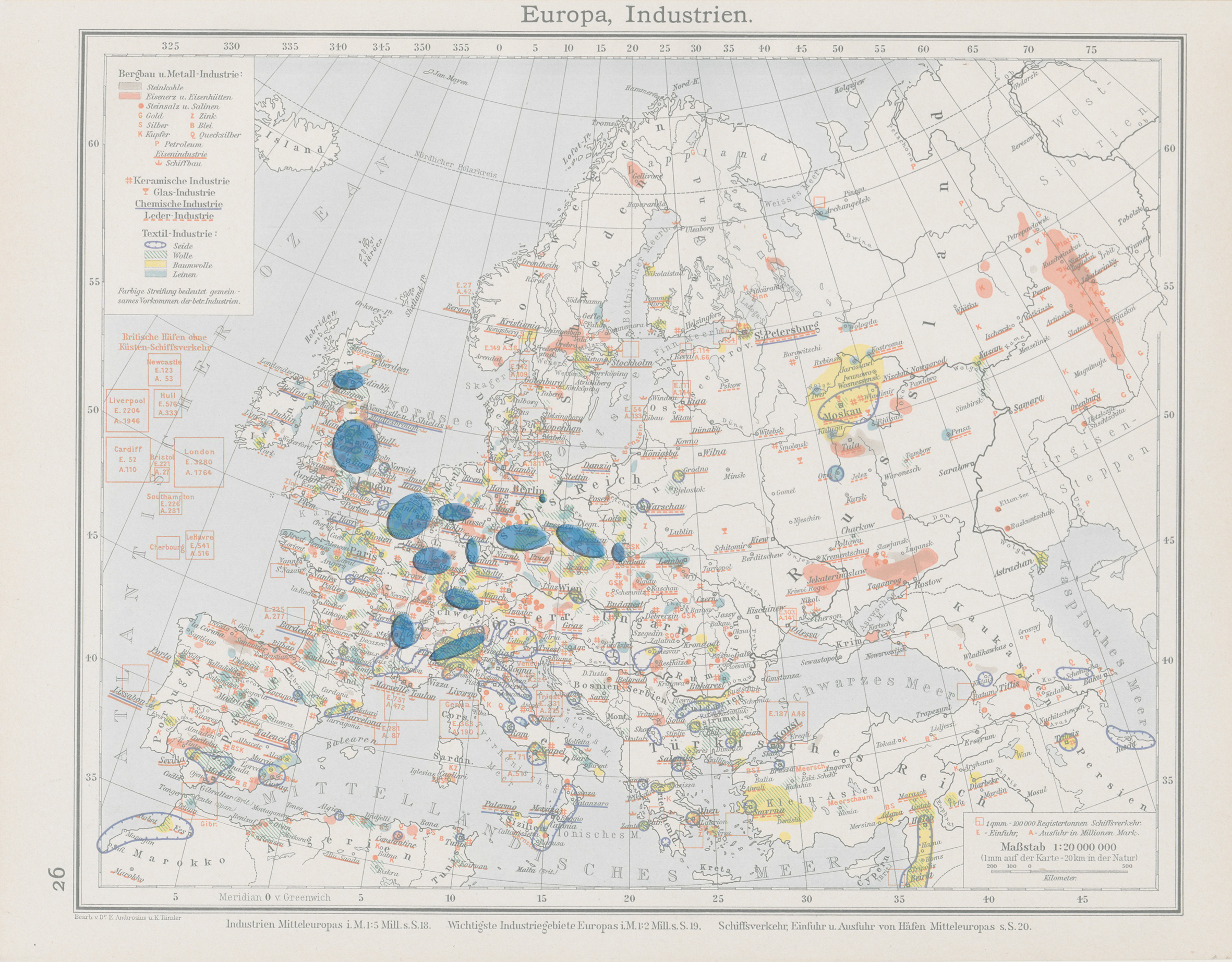 Industriekultur in Europa
Industrialisierte Kernregionen in Europa um 1900. A. Scobel: Handels-Atlas zur Verkehrs- und Wirtschaftsgeographie. Bielefeld 1902 (Ausschnitt)
6
[Speaker Notes: Zunächst einmal ist die Beschäftigung mit Industriekultur ein europäisches Thema – Europa Ausgangspunkt der Industrialisierung seit dem späten 18. Jahrhundert.

Sog. Alt-Industrieregionen: mit Transformationsprozessen. Textil, Montanindustrie, Maschinenbau, Feinmechanik, Handel
Schottland, England, Belgien/Nordfrankreich, Ruhrgebiet, Oberrhein, Mitteldeutschland, Schlesien, Böhmen-Mähren, Westschweiz, Norditalien
Darunter Regionen mit extremen Strukturbrüchen (Monostrukturen: Bergbauregionen, Großindustrien) – Diese waren lange Zeit (und sind es noch immer) Kernregionen der Beschäftigung mit Industriekultur (ERIH-Standorte, ERIH-Ankerpunkte).

Wirtschaftsräume und –regionen:
Industrialisierungsgrad: Anteil der Industriebeschäftigten, Bevölkerungsdichte, Dichte der Verkehrsinfrastruktur (Eisenbahnnetz)
Wie konstituiert sich dieser Raum? Warum sprechen wir von einem mitteldeutschen Wirtschaftsraum und warum plädieren wir für eine gemeinsame Beschäftigung mit Industriekultur?]
Industriekultur in Transformationsprozessen
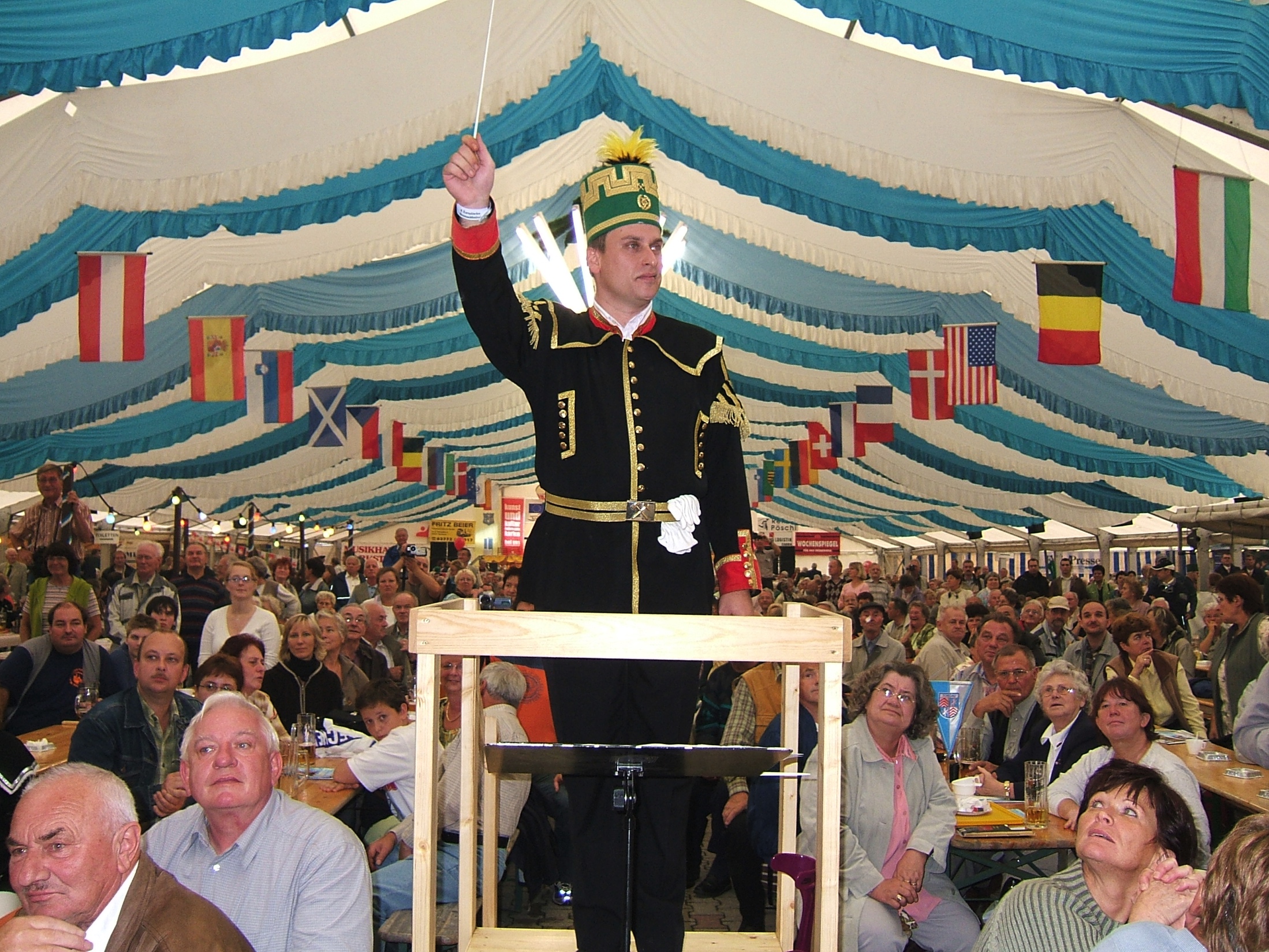 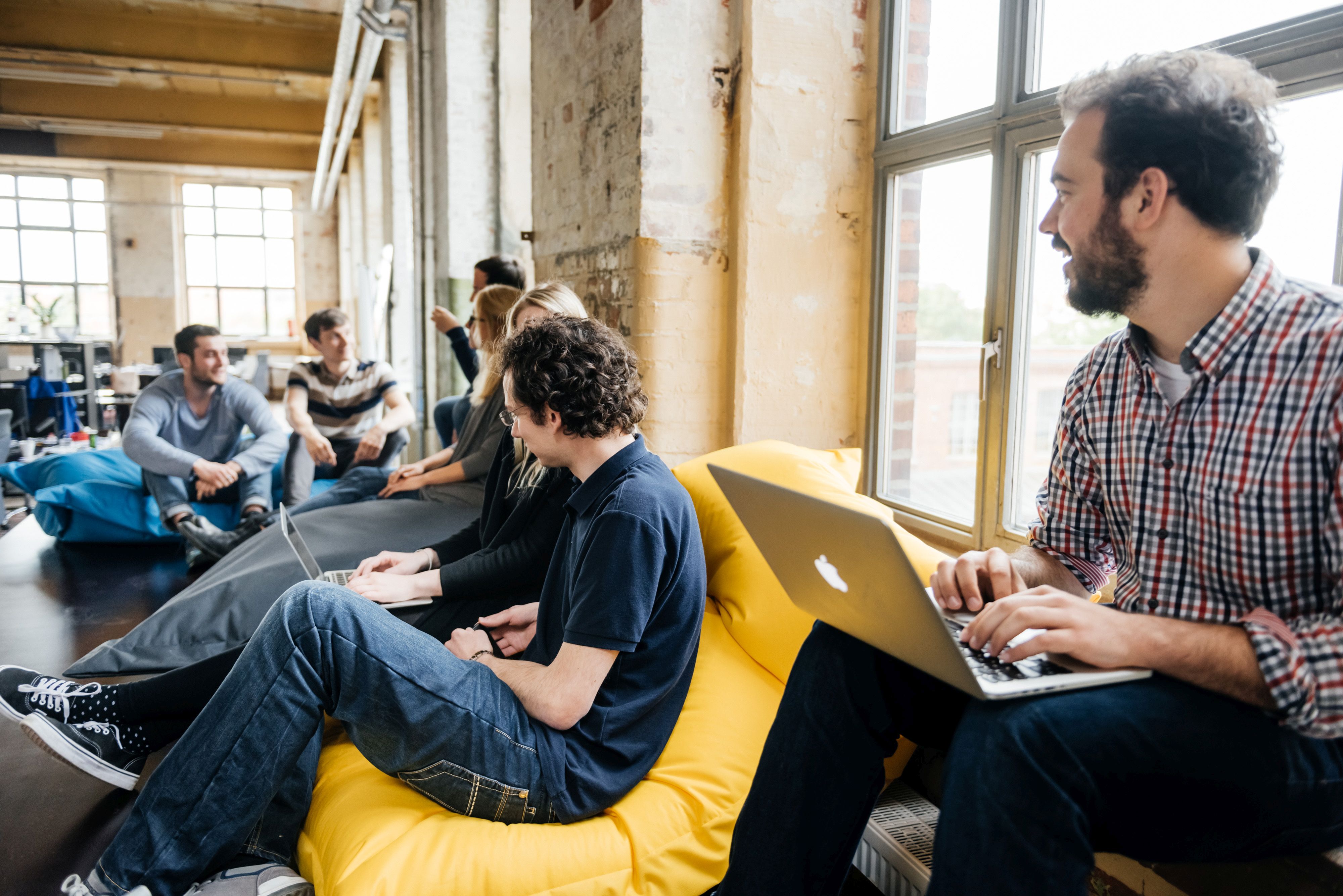 Vergangenheit – Gegenwart – Zukunft
[Speaker Notes: Beschäftigung mit Industriekultur erfolgt am stärksten in Regionen im Strukturwandel – in ganz Europa.
Transformation: Arbeitswelt, Orte, Kultur – auch: Museen und ihre Angebote, Forschungsfragen, …
Sie dient der Selbstverortung (Ankerfunktion: Identität, Biographie, Lebensleistung), der Auseinandersetzung mit dem industriekulturellen Erbe (immateriell und materiell), dem Herstellen kultureller Kontinuitäten im Wandel, dem Brücken bauen in die Zukunft.
Dabei ist zu beachten: Industrie wandelt sich – Beschäftigung mit Industriekultur wandelt sich. Industrie 4.0 verlangt auch nach einer Industriekultur 4.0 (Anpassen der Fragen, Erwartungen, Werkzeuge, Schwerpunkte)]
Industriekultur in Europa
Beschäftigung mit Industriekultur ist ein europäisches Thema – Europa Ausgangspunkt der Industrialisierung seit dem späten 18. Jahrhundert.

Beschäftigung mit Industriekultur erfolgt am stärksten in Regionen im Strukturwandel – in ganz Europa.
[Speaker Notes: Beschäftigung mit Industriekultur ist ein europäisches Thema]
Industriekultur in Sachsen
Querschnittsthema aus der Mitte der Gesellschaft
Beschäftigung mit Industriekultur: kulturpolitische Aufgabe und Landesthema
Netzwerk Industriekultur (alle Handelnden)
interministerielle Arbeitsgruppe
Koordinierungsstelle Industriekultur bei der Kulturstiftung des FS Sachsen (KdFS): informieren, vernetzen, beraten, fördern
Höhepunkte 2020: Jahr der Industriekultur und 4. Sächsische Landesausstellung
[Speaker Notes: Beschäftigung mit Industriekultur in Sachsen Querschnittsthema aus der Mitte der Gesellschaft.
seit 2009 kulturpolitisches Thema
Netzwerk Industriekultur (alle Handelnden)
interministerielle Arbeitsgruppe
Koordinierungsstelle Industriekultur bei der Kulturstiftung des FS Sachsen (KdFS): informieren, vernetzen, beraten, fördern
Höhepunkte 2020: Jahr der Industriekultur und 4. Sächsische Landesausstellung]
Handlungsfelder
Bewahren und Erforschen
Erleben und Vermitteln
Gestalten und Weiterentwickeln
10
[Speaker Notes: Vor dem Gestalten kommt das Verstehen!]
Bewahren & Erforschen
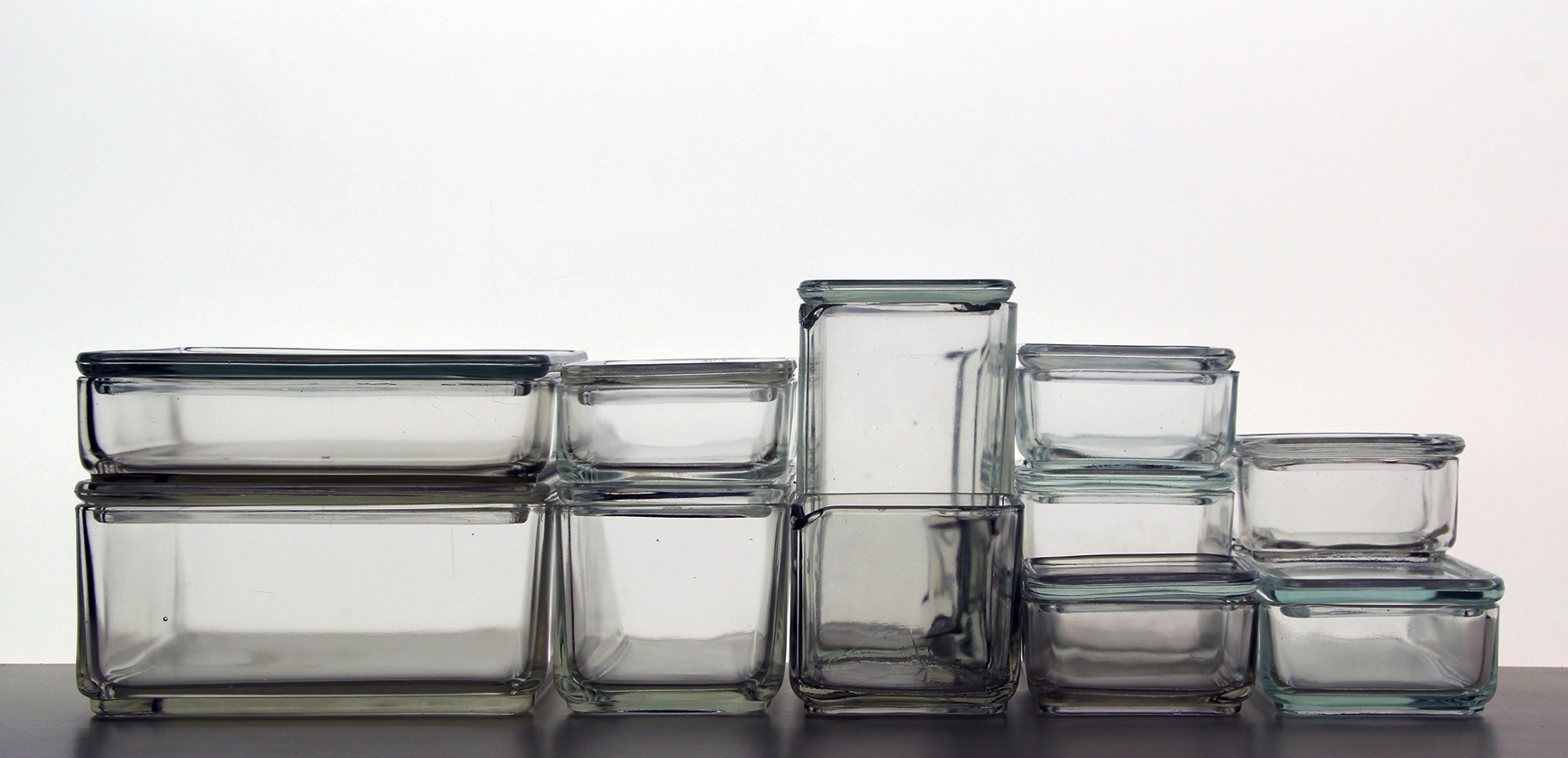 materielle Perspektive:dingliche/artifizielle Hinterlassenschaft der Industrialisierung in Raum und Zeit

sozial-gesellschaftliche Perspektive:Arbeits- und Lebensverhältnisse in der Industriegesellschaft

künstlerisch-wissenschaftliche Perspektive:intellektuelle Auseinandersetzung mit den Phänomenen der Industrialisierung

nach H. Albrecht, in: Wissenschaftlicher Beirat für Industriekultur in Sachsen (Hg.): Industriekultur in Sachsen. Handlungsempfehlungen des wissenschaftlichen Beirates für Industriekultur in Sachsen. Dresden/Freiberg 2010
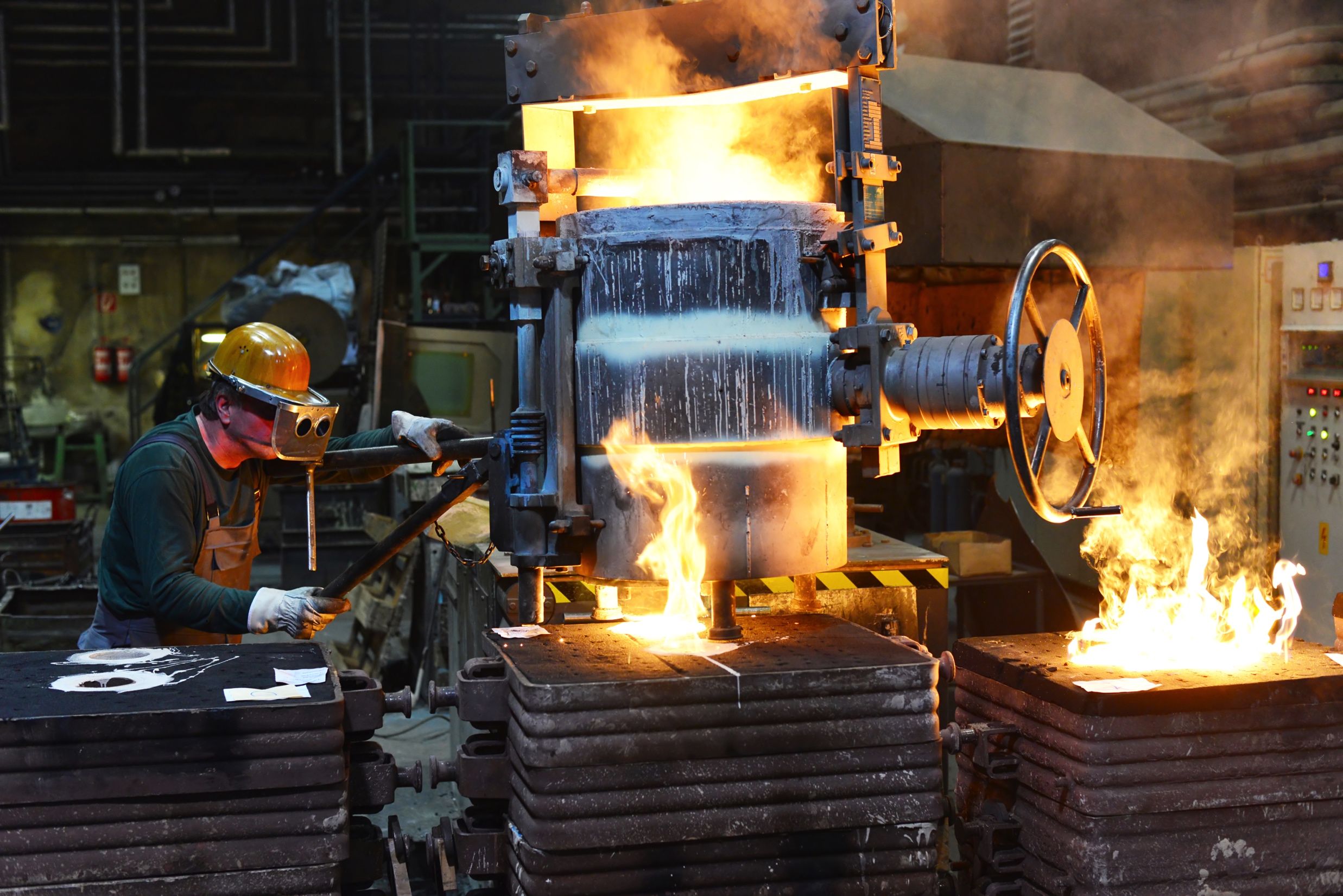 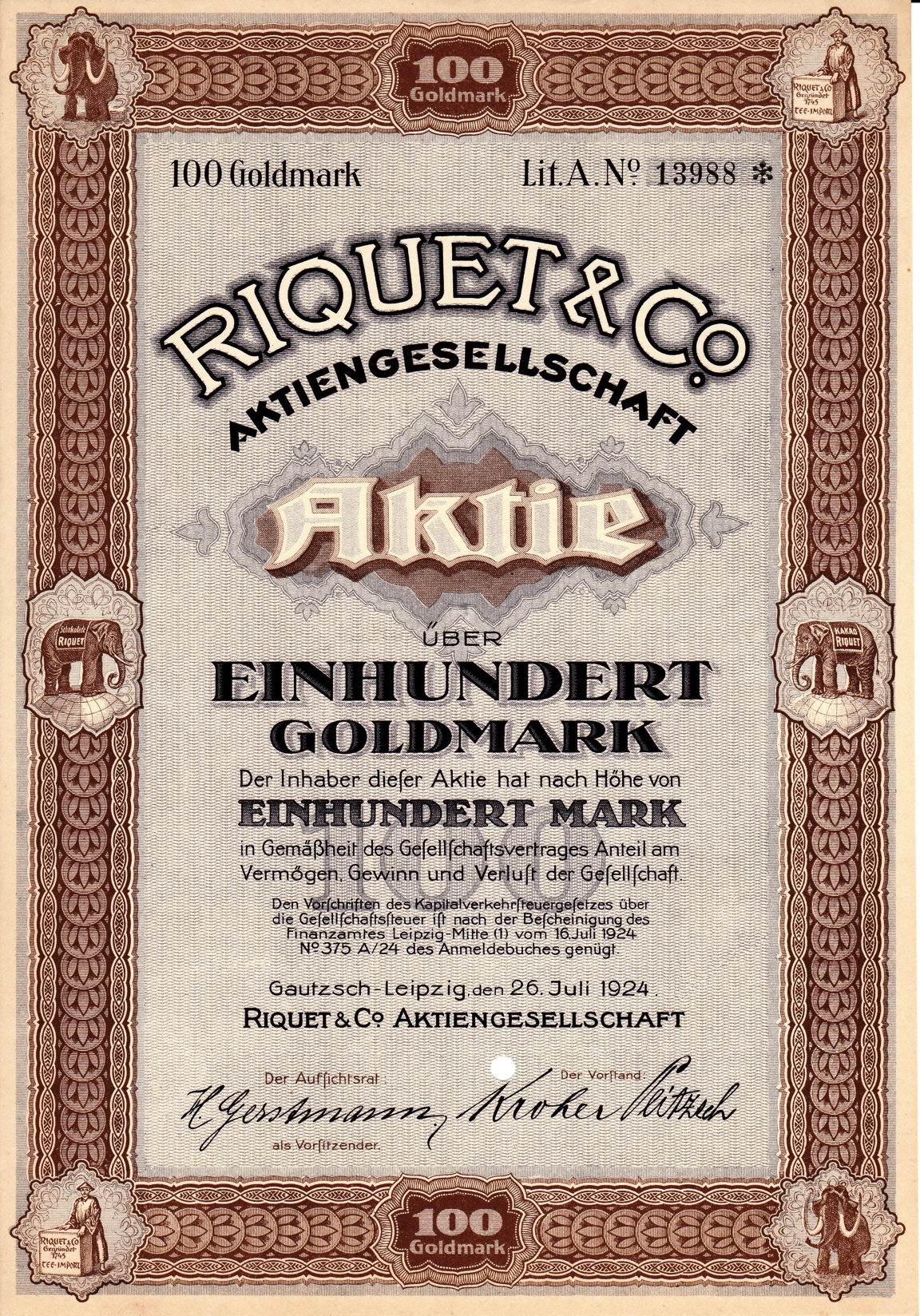 W. Wagenfeld: Kubus-Serie (Glasmuseum Weißwasser) , Industriearbeit (Fa. Kessler, Leipzig), Historische Wertpapiere „Reichsbankschatz“ (Sächsisches Wirtschaftsarchiv)
11
[Speaker Notes: Erforschen: drei Erkenntnisperspektiven
materielle: Gebäude, Produkte oder auch historische Wertpapiere
sozial-gesellschaftlich: Arbeitsverhältnisse, immaterielles Kulturerbe (Fähigkeiten, Fertigkeiten)
künstlerisch-wissenschaftlich: Design, Erforschung

Daher: Museen und andere Erlebnis- und Lernorte gleichermaßen wichtig wie Wirtschaft oder Innovationsforschung]
Erleben & Vermitteln
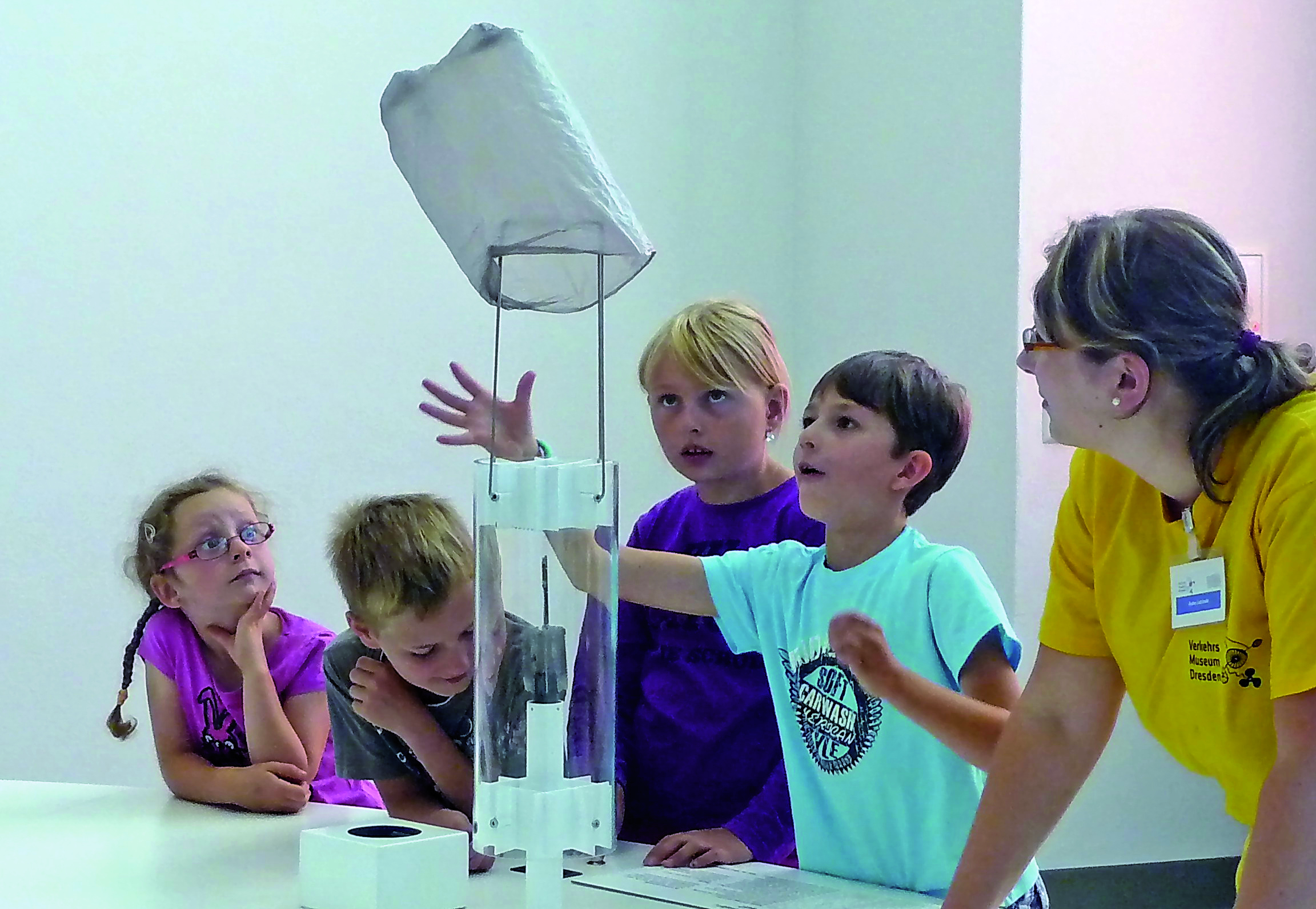 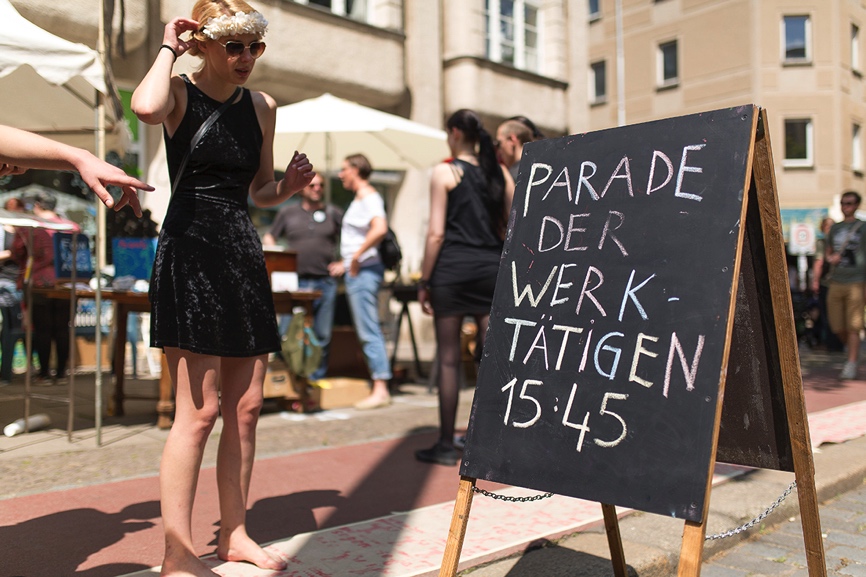 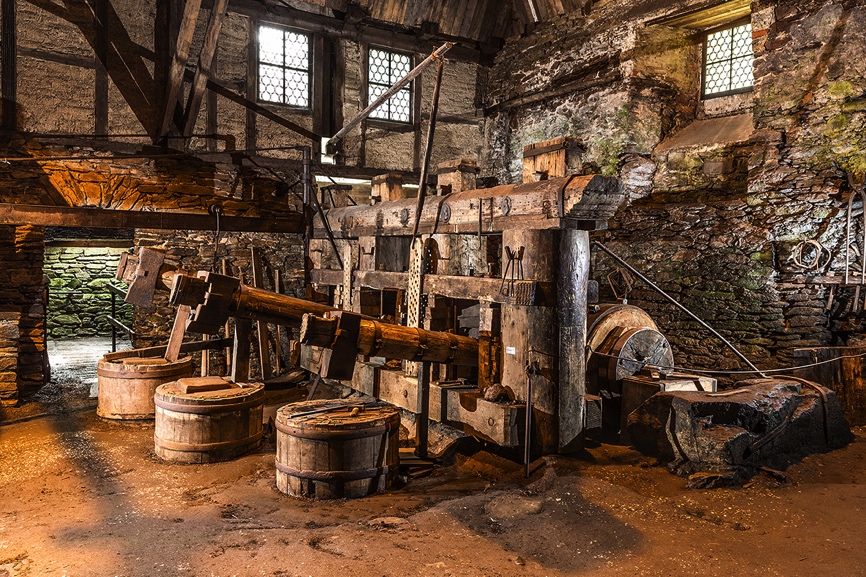 Soziokultur: Schaubühne Lindenfels, Sommerparade der Werktätigen, 2017; Denkmale: Frohnauer Hammer, erstes Technisches Denkmal in Deutschland; außerschulische Bildung: Technische Sammlungen Dresden
12
[Speaker Notes: Vermittlung findet statt: Museen
Haltung schaffen: Soziokultur, Kunst und Kultur
Erbe erleben: Schauanlagen
Bedeutung von Kunst und Kultur als Schmiermittel in Transformationsprozessen]
Gestalten & Weiterentwickeln
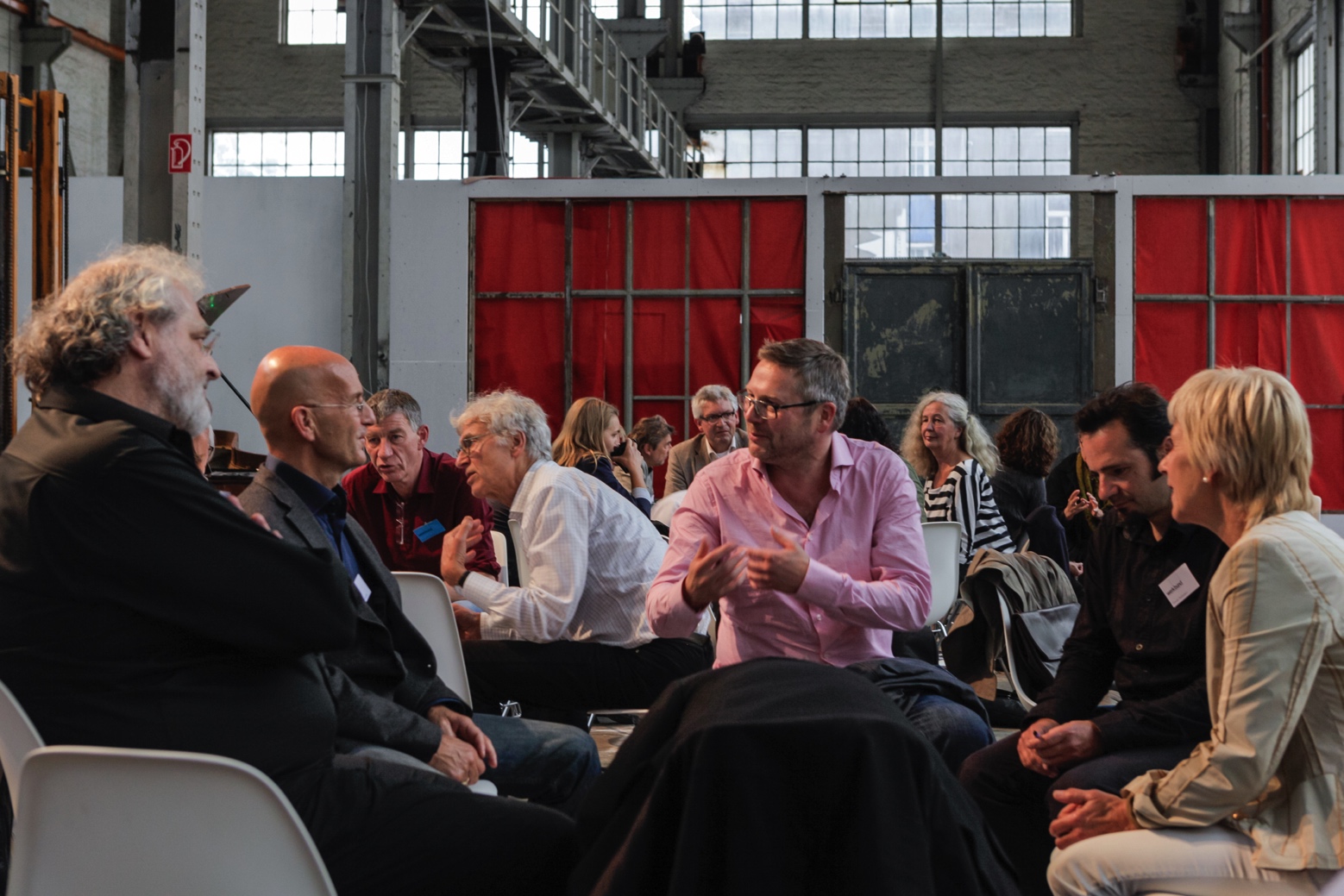 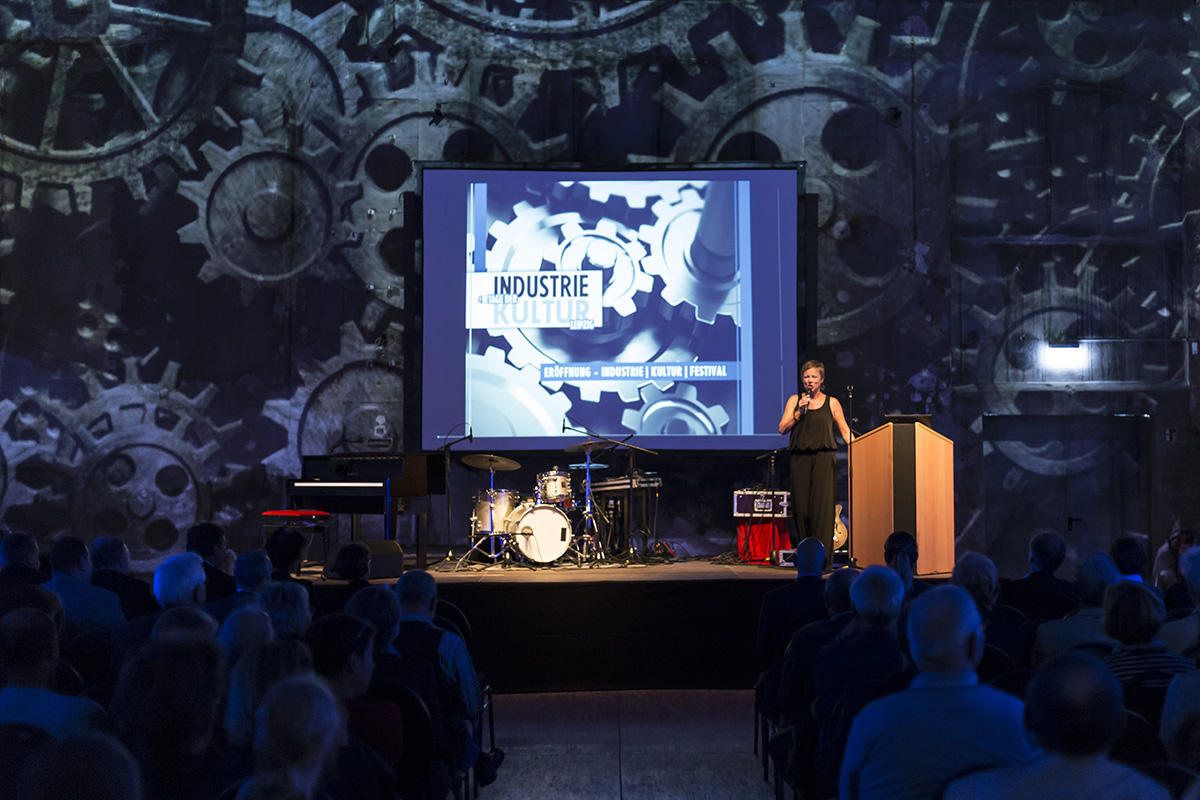 Deutscher Werkbund Tag, Leipzig 2014
Tage der Industriekultur Leipzig, 2016
13
[Speaker Notes: Beschäftigung mit Industriekultur: Entwicklung unserer Kultur im sich wandelnden Industriezeitalter. Beinhaltet : Innovationskultur, Folgeabschätzung, Nutzen von Innovationen, gesellschaftlicher und sozialer Zusammenhalt, ...
Zukunft der Arbeit, Gesellschaft gestalten, Industriearchitektur
Dialog, Industriekultur verbindet]
Industriekultur und ländlicher Raum
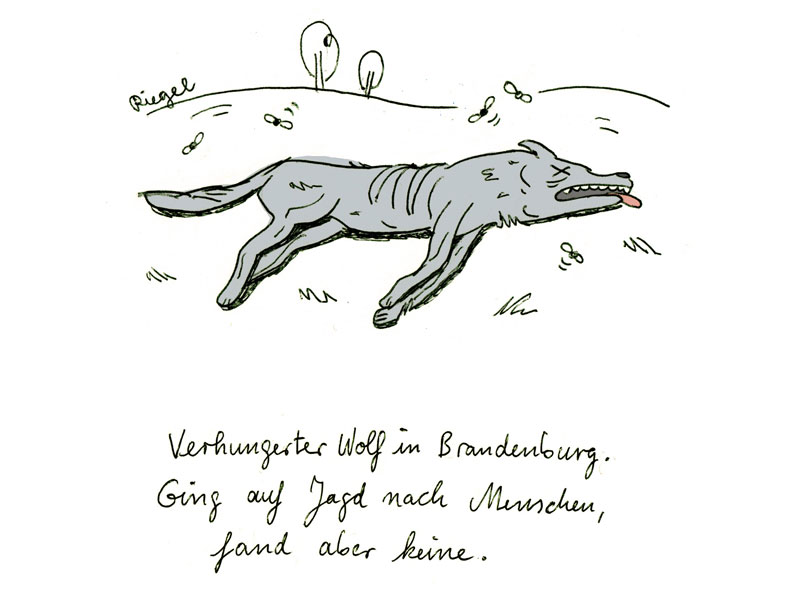 [Speaker Notes: So das Bild vom ländlichen Raum in der Öffentlichkeit.]
Industriekultur im ländlichen Raum
[Speaker Notes: Sachsen – landesweite Industrialisierung: Gewerberegion, ländlicher Raum – landesweit Anknüpfungspunkte für die Beschäftigung mit Industriekultur
Beschäftigung mit Industriekultur im ländlichen Raum: Identität, Stärkung des bürgerschaftlichen Engagements und gesellschaftlichen Zusammenhalts
lokaler Wirksamkeit steht gegenüber eine begrenzte Leistungsfähigkeit (Vernetzung mit Zentren, gezielte Förderung)
ERIH als Scharnier zu Europa

Bsp. Knappenrode: Fabrik war Zentrum der Region – Funktion als Zentrum neu definieren
Unterstützung durch Vernetzung und Stärkung (Tage der IK)]
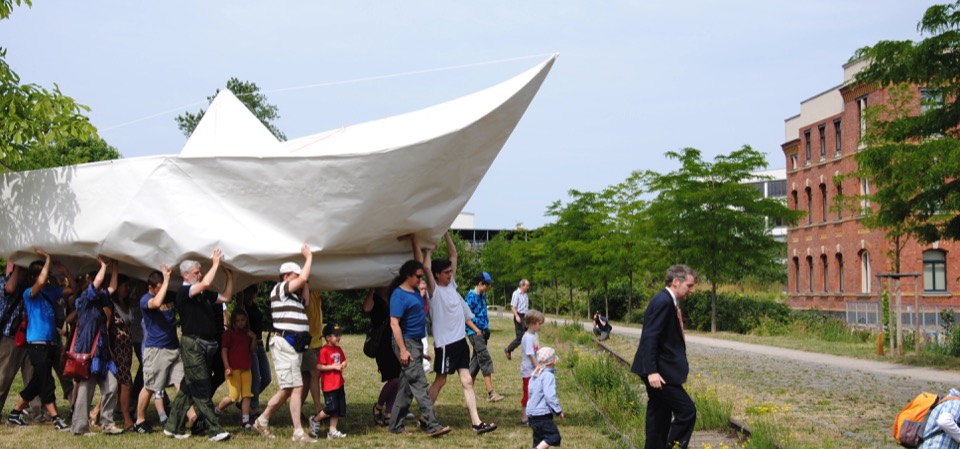 Industriekultur verbindet.
www.industriekultur-in-sachsen.de
industriekultur@kdfs.de
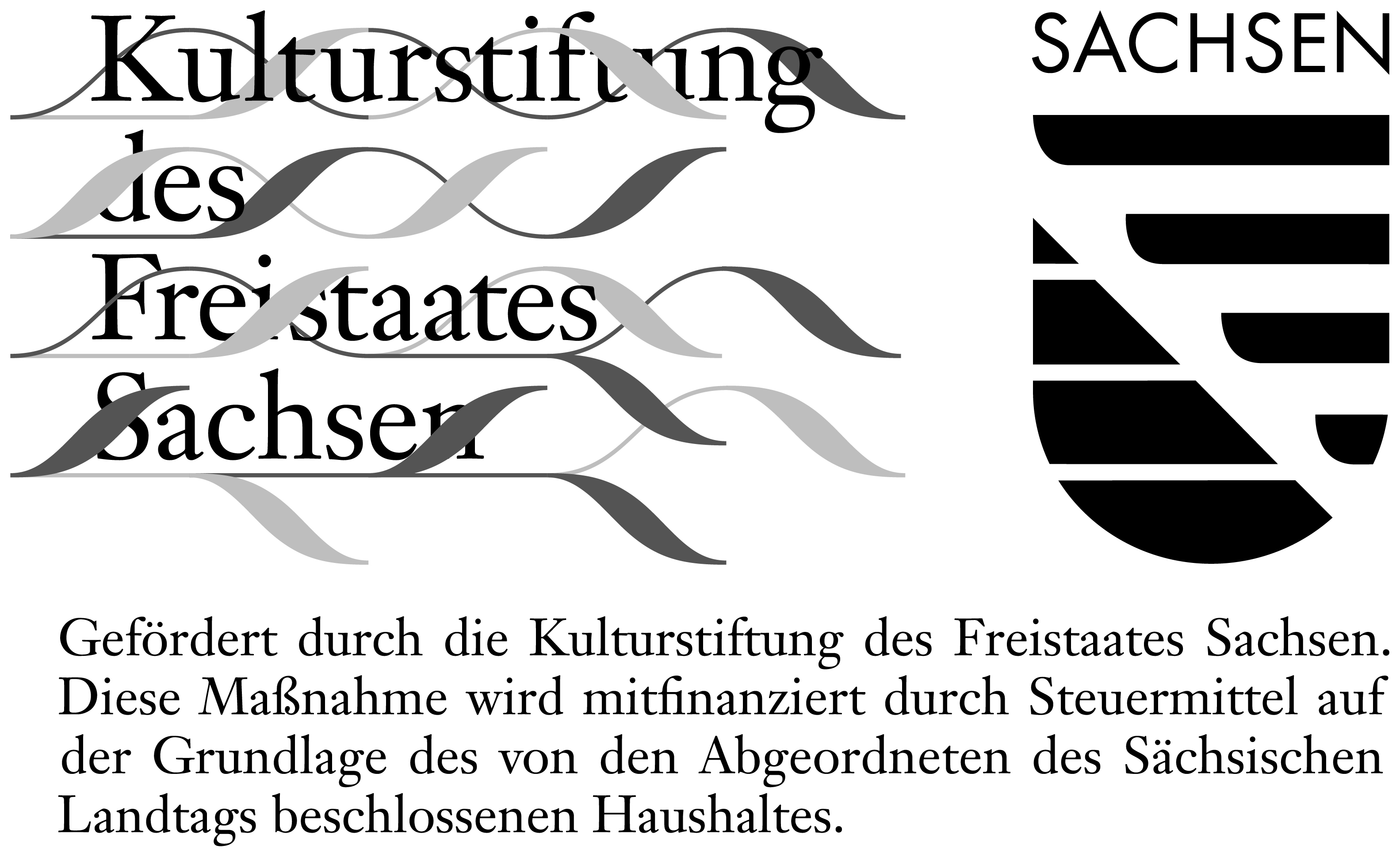 Zum Weiterlesen
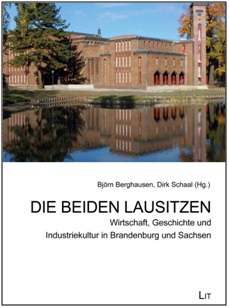 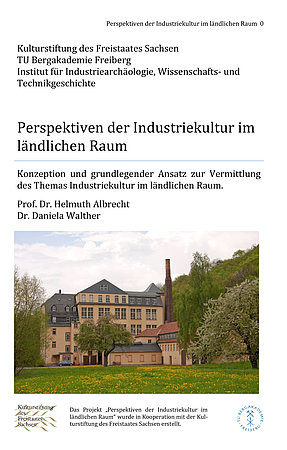 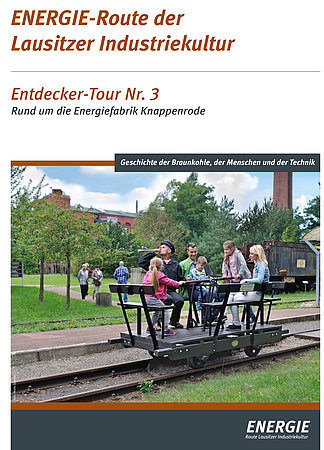 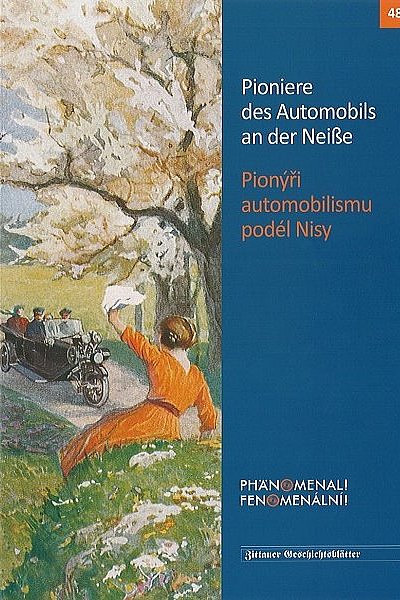 [Speaker Notes: Auf unserer Webseite! Zum Weiterlesen: Beispiele aus der Lausitz
IK und ländlicher Raum
Interdisziplinäre Fachtagung Wirtschaftsregion = Industriekulturregion
Erleben und Vermitteln: Initiierung und Schaffen von Informationsangeboten für Touristen
Ausstellung und soziokulturelles Projekt: grenzüberschreitend, Wirtschaftsregion Zittau-Liberec (Identität)]